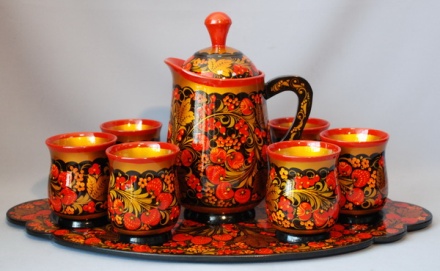 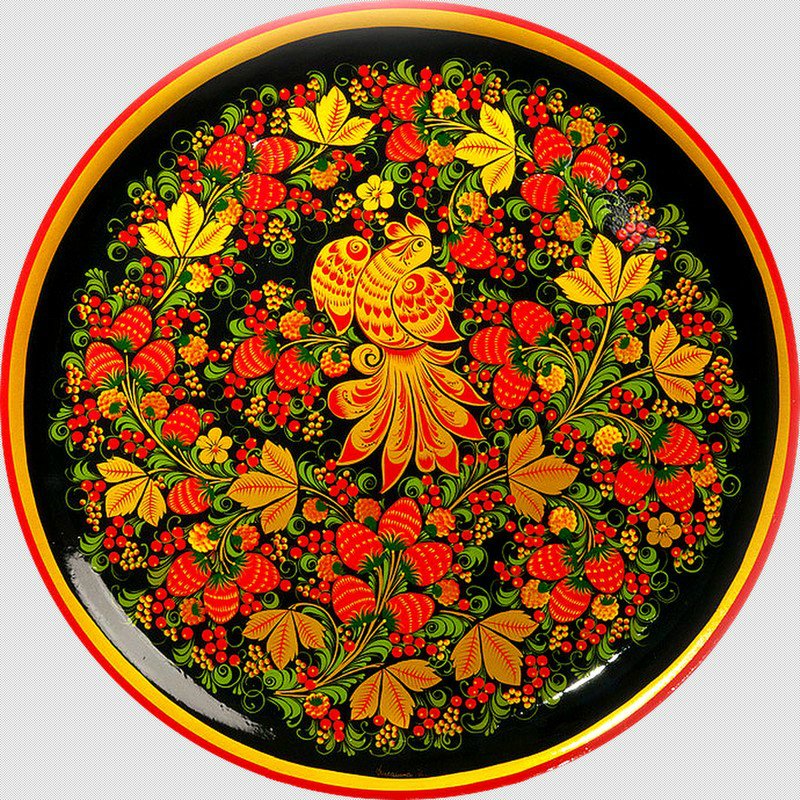 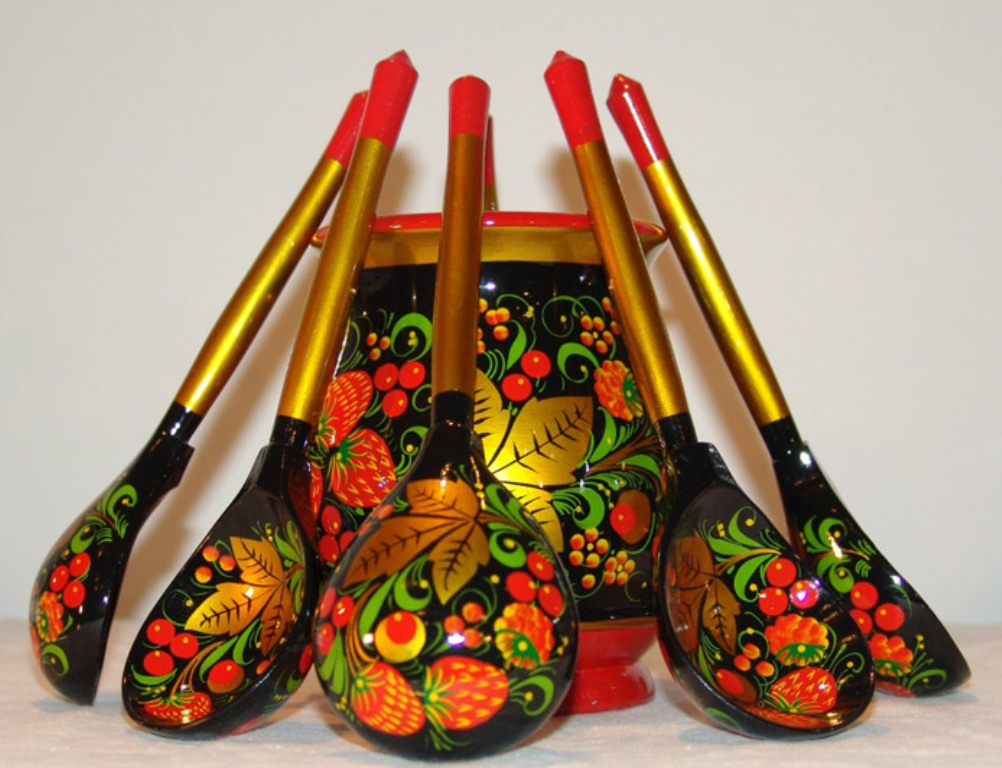 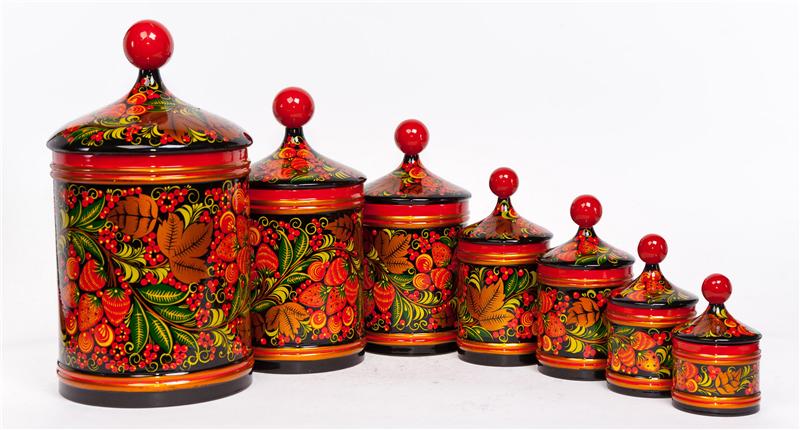 «Золотая Хохлома»
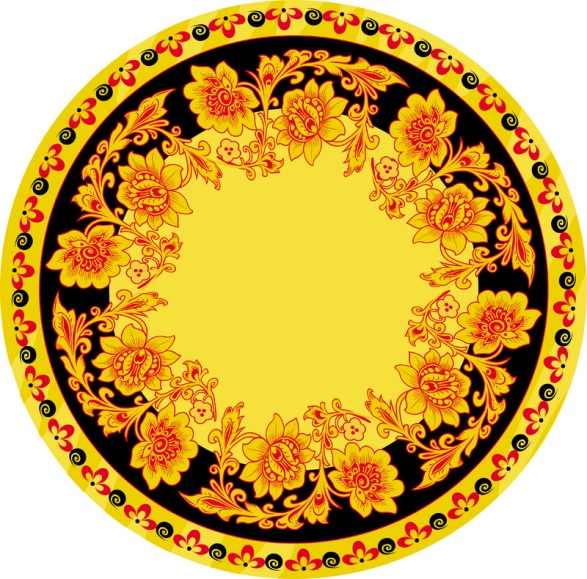 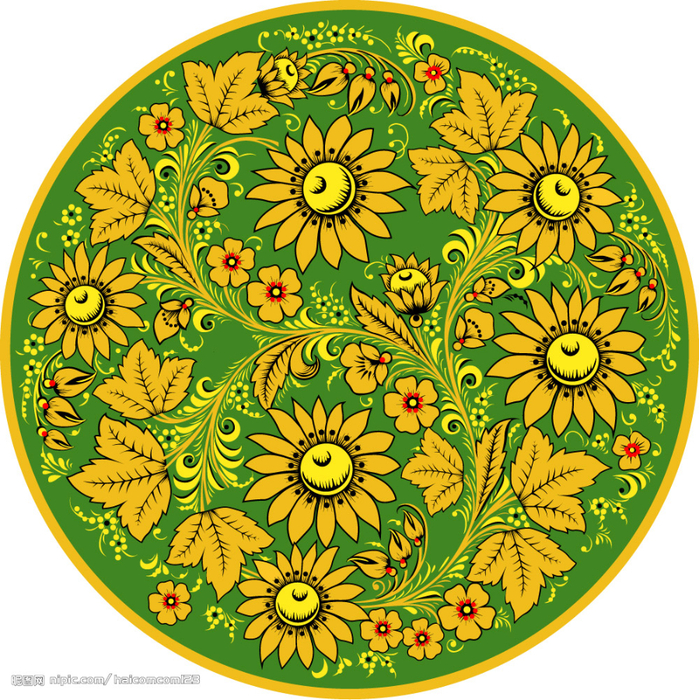 В старину люди ели из 
деревянной посуды. В селе Хохлома Нижегородской губернии искусные мастера делали деревянную посуду из липы, ольхи, берёзы, осины, расписывали узорами и отправляли в другие города.
Сказка
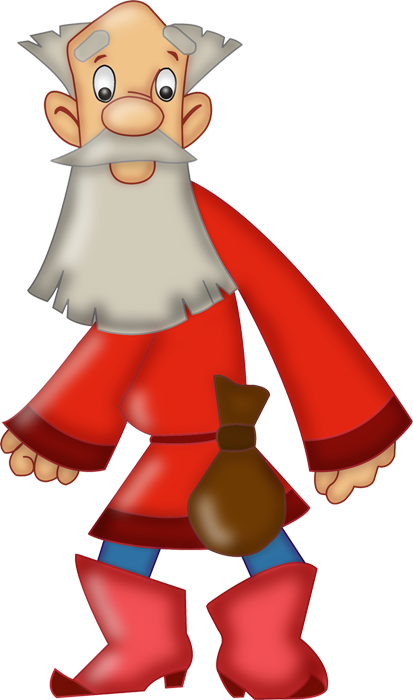 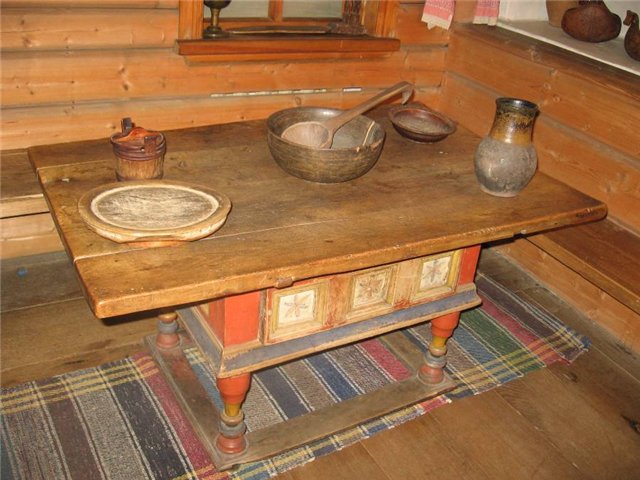 Изделия из хохломы
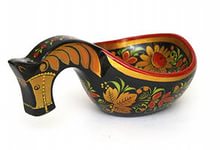 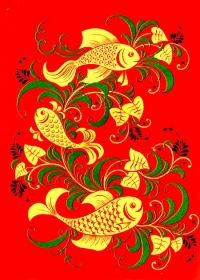 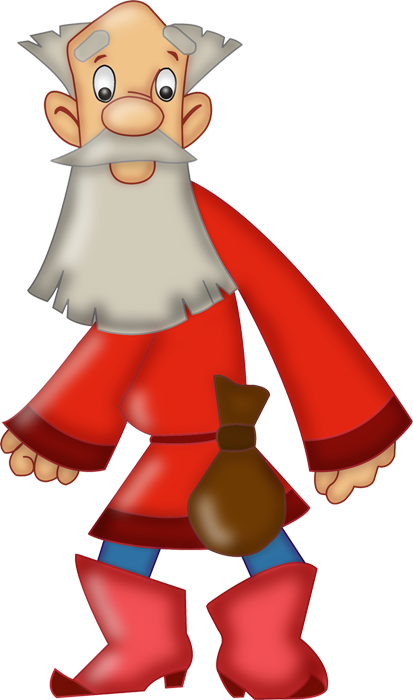 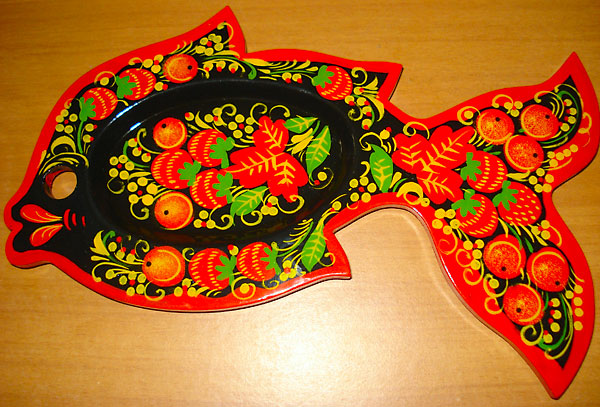 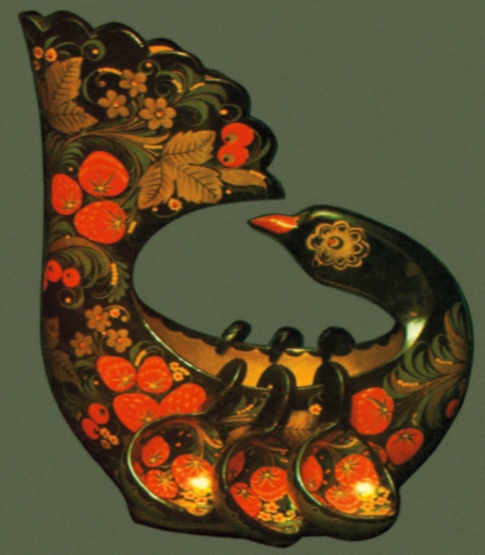 Основной элемент росписи «Криуль»
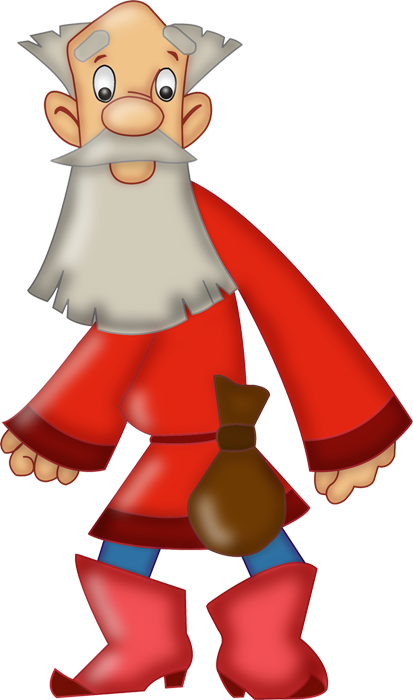 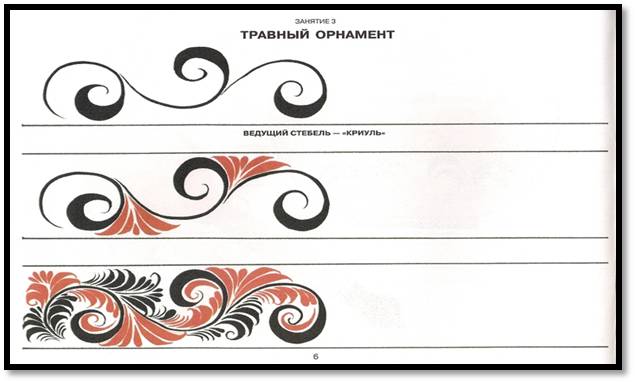 Узор «Травка»
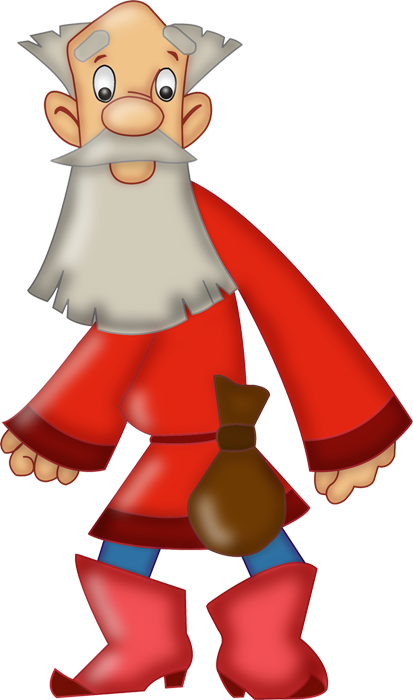 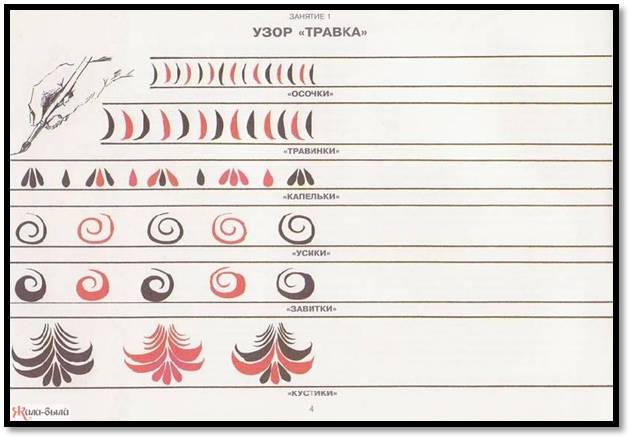 Как волшебница жар-птица
Не выходит из ума
Чародейка, мастерица,
Золотая Хохлома!
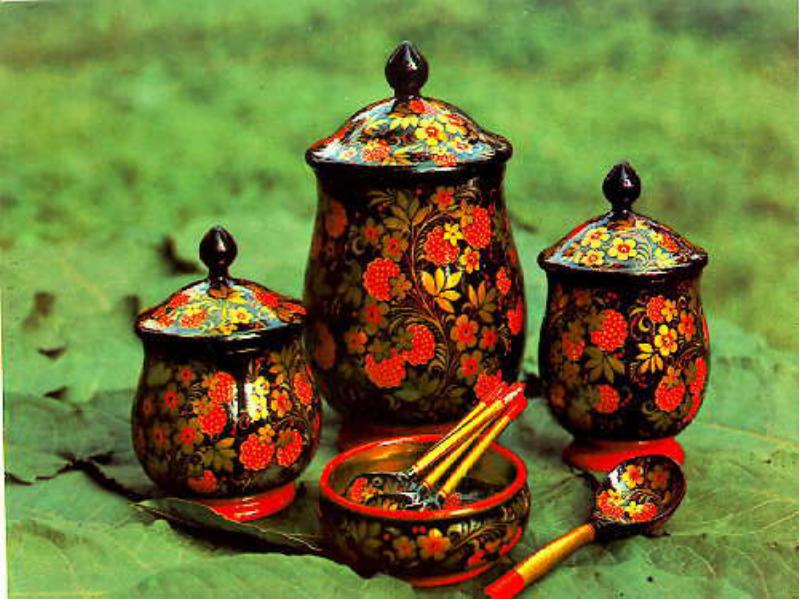 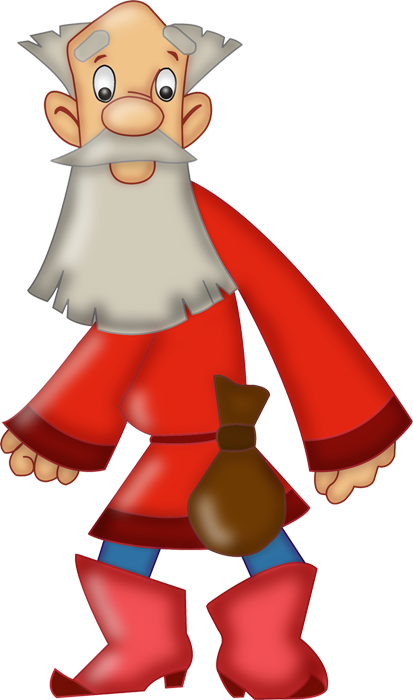 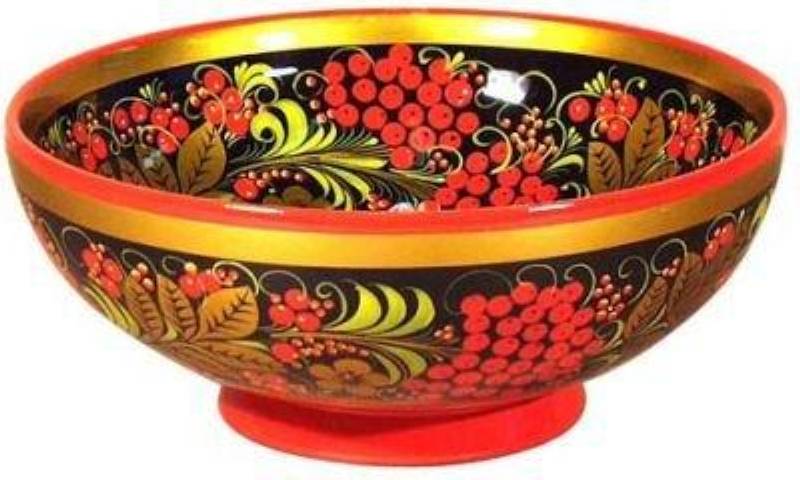